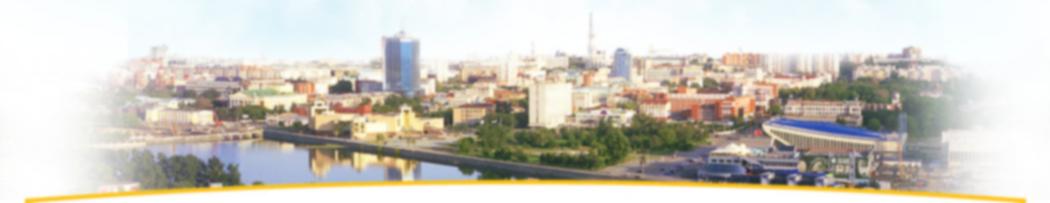 1
Муниципальное бюджетное образовательное учреждение 
дополнительного профессионального образования (повышения квалификации) 
«Учебно-методический центр г. Челябинска»
Электронный мониторинг комплексных проектов модернизации образования (КПМО)
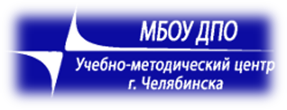 Историческая справка
 …
2
Национальная образовательная инициатива
     «Наша новая школа»
Приоритетные структурные преобразования 
     в дополнительном и общем образовании
Национальная образовательная инициатива
     «Наша новая школа»
2010 год
2014 год
2011 – 2013 года
Мониторинг модернизации региональных систем образования;
Мониторинг введения ФГОС НОО;
Мониторинг заработных плат работников образовательных учреждений;
Национальная образовательная инициатива «Наша новая школа»
3
Организация работы по заполнению мониторинговых  исследований
Закон «Об образовании в РФ» №273 - ФЗ 
   ст. 89 п. 2.4 
 Проведение мониторинга - механизм управления системой  
образования  
 ст. 97 
Требования к организации мониторинга  в системе образования 
  ст. 93 п.5.2 
Данные мониторинга - основание для проведения внеплановых  
проверок  

Постановление  Правительства  РФ от 05.08.2013 г. №662 

 Утверждает правила осуществления мониторинга системы  
образования и перечень показателей
4
Организация работы по заполнению мониторинговых  исследований
Мониторинг реализации региональных отраслевых «дорожных карт» изменений, направленных на повышение эффективности образования
пункт 2 распоряжения Правительства Российской Федерации от 30 декабря 2012 г. № 2620-р 
Приказ Минобрнауки России от 29 августа 2013 г. № 1011 «О реализации распоряжения Правительства Российской Федерации от 30 декабря 2012 г. № 2620-р».
Распоряжение Администрации города Челябинска от 14.06.2013 №3453  «Дорожная карта»  изменений в отраслях социальной сферы, направленных на повышение эффективности образования в городе Челябинске
5
Цель осуществления мониторинга
- информационная поддержка разработки и реализации государственной  политики Российской Федерации;

- непрерывный системный анализ и оценка состояния и перспектив  развития образования; 

- повышение  результативности функционирования ОО за счет повышения качества принимаемых управленческих решений; 

- выявление нарушения требований законодательства об образовании.
6
Объекты мониторинга
- общие сведения о системе образования;
- переход на новые образовательные стандарты;
- развитие системы поддержки талантливых детей;
- совершенствование педагогического корпуса;
- изменение образовательной инфраструктуры;
- сохранение и укрепление здоровья учащихся;
- развитие самостоятельности образовательных организаций.
7
kpmo.ru/
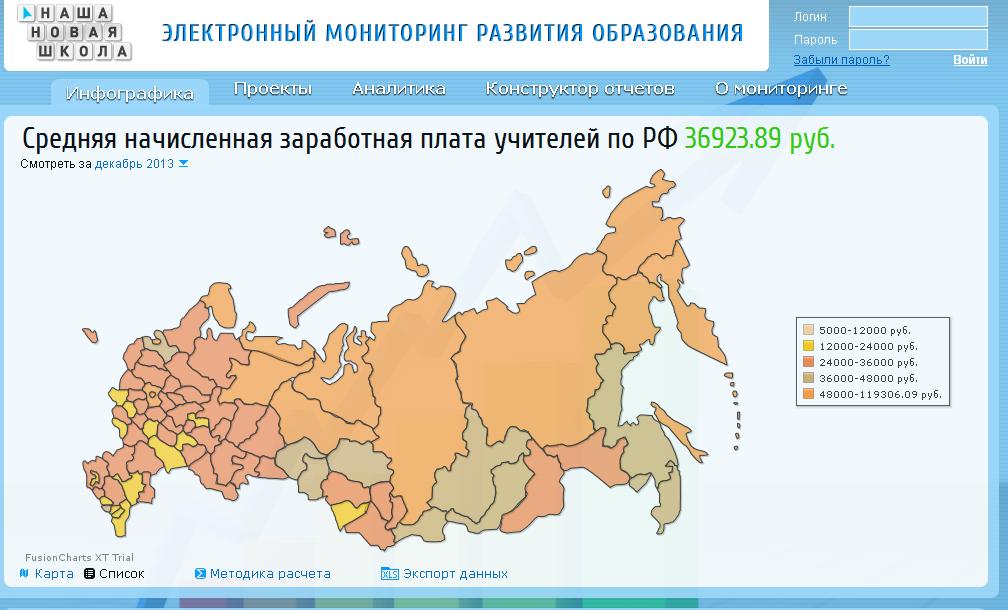 Хранилище данных более 45 000 образовательных учреждениях, за несколько лет
Не требует установки дополнительного ПО
Организация мониторинга
8
комплекс показателей, отражающий степень приближения каждого субъекта РФ к модели эффективной модернизации системы образования.
Расчетные
Заполняемые
Этапы формирования отчетов
9
на основе создаваемых федеральным оператором Регламентов
10
chel-edu.ru/ekonomika/kpmo
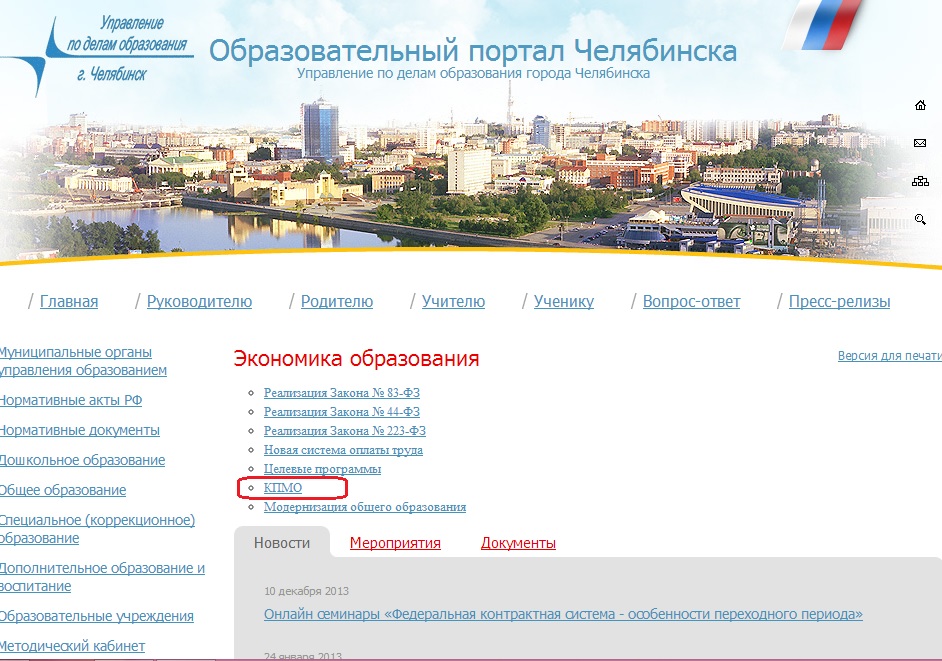 11
http://www.kpmo.ru/
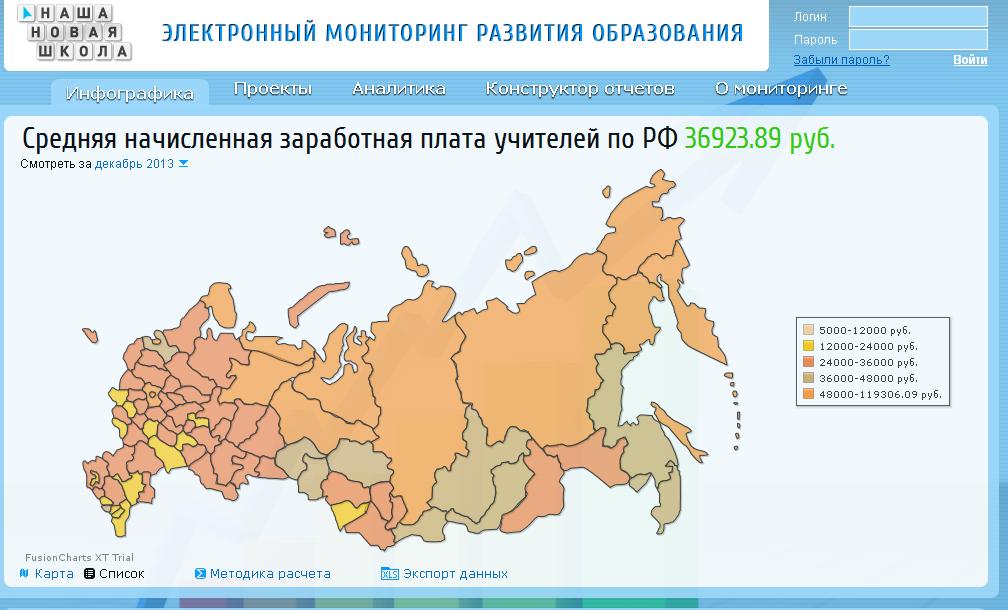 12
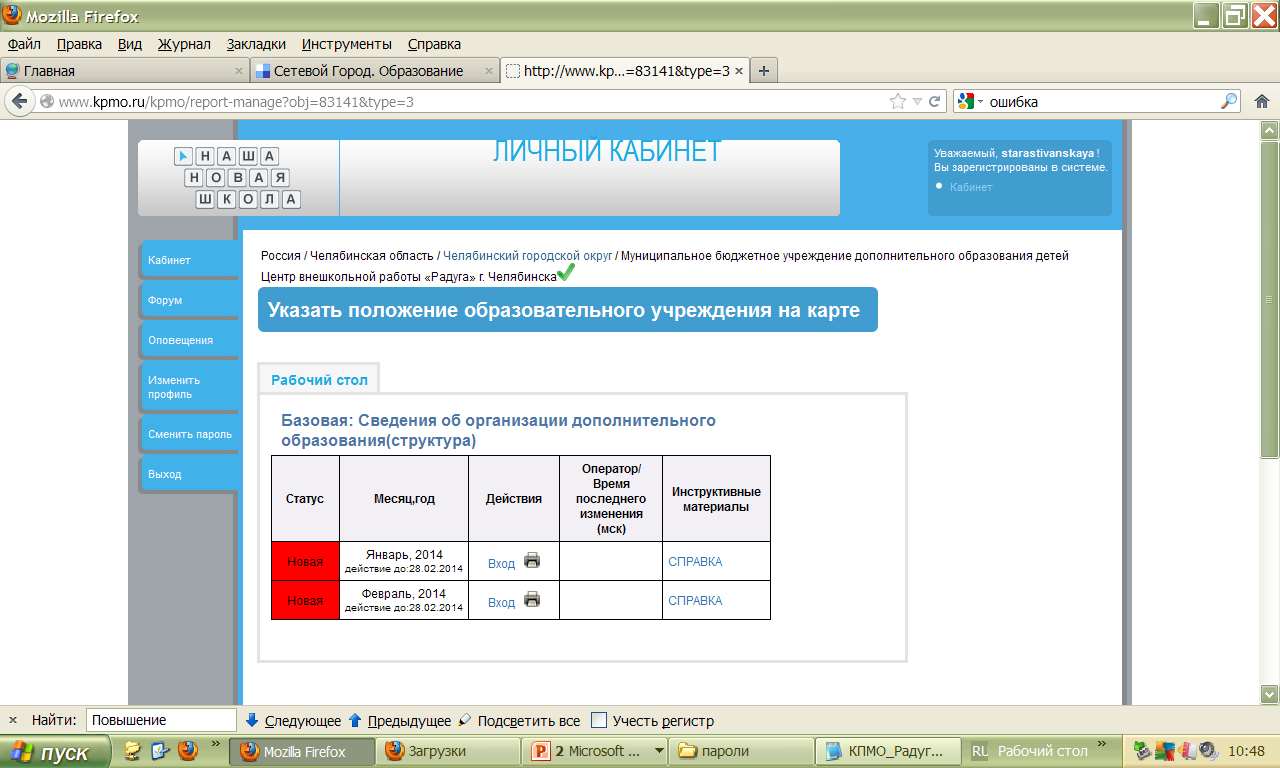 Главное меню
13
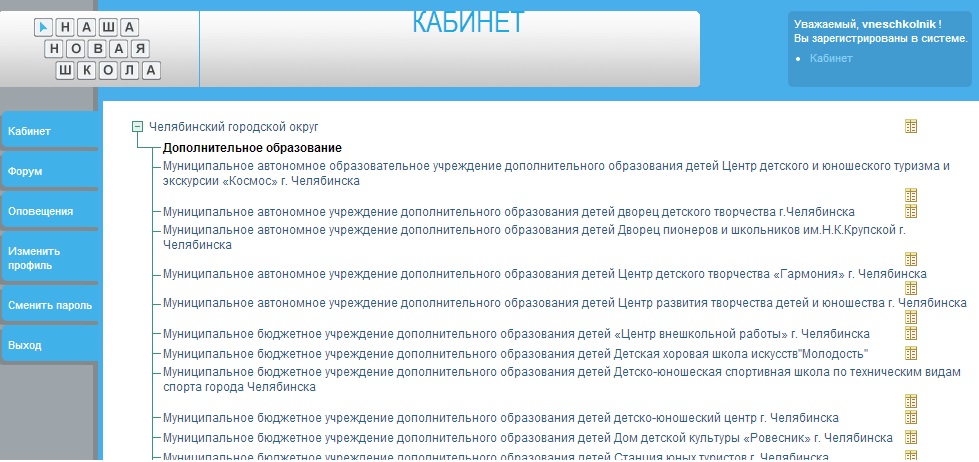 Раздел отчетов (рабочий стол; архив; аналитика по отчетам)
Внутренняя почта КПМО для связи с муниципальным и региональным оператором
Раздел для внесения изменений регистрационных данных
Раздел для смены пароля
Раздел для корректного завершения работы в системе
Кабинет
14
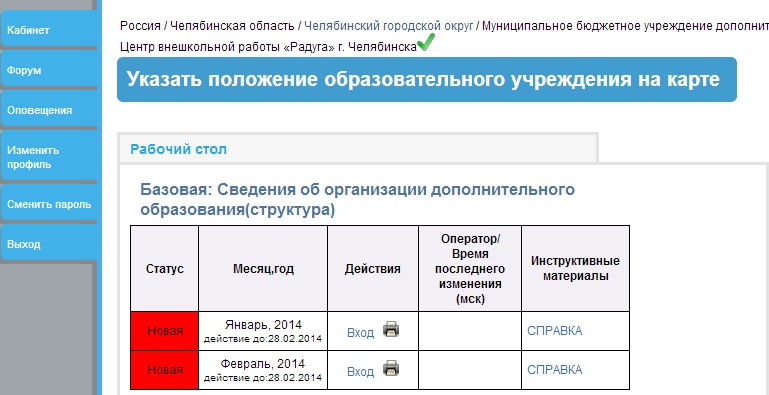 Редактирование таблицы
15
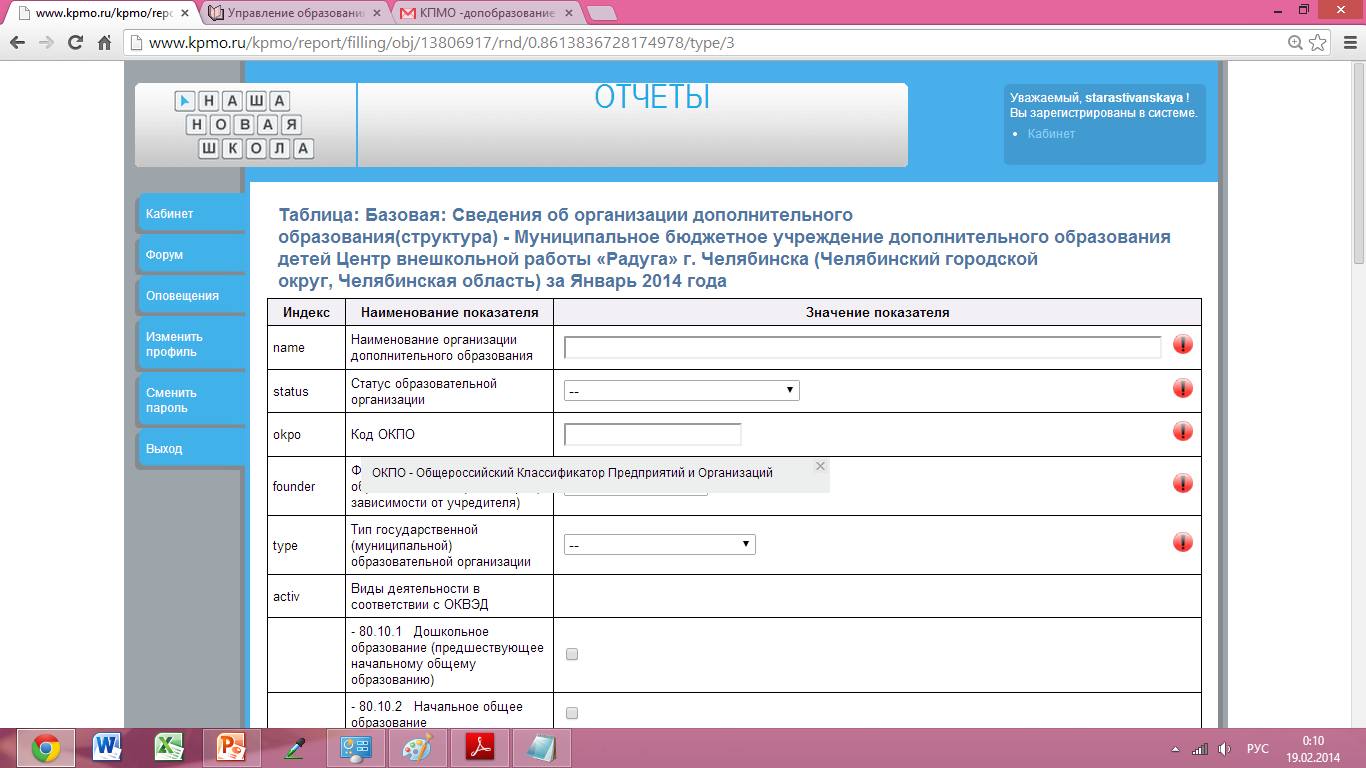 Интерфейс таблиц
16
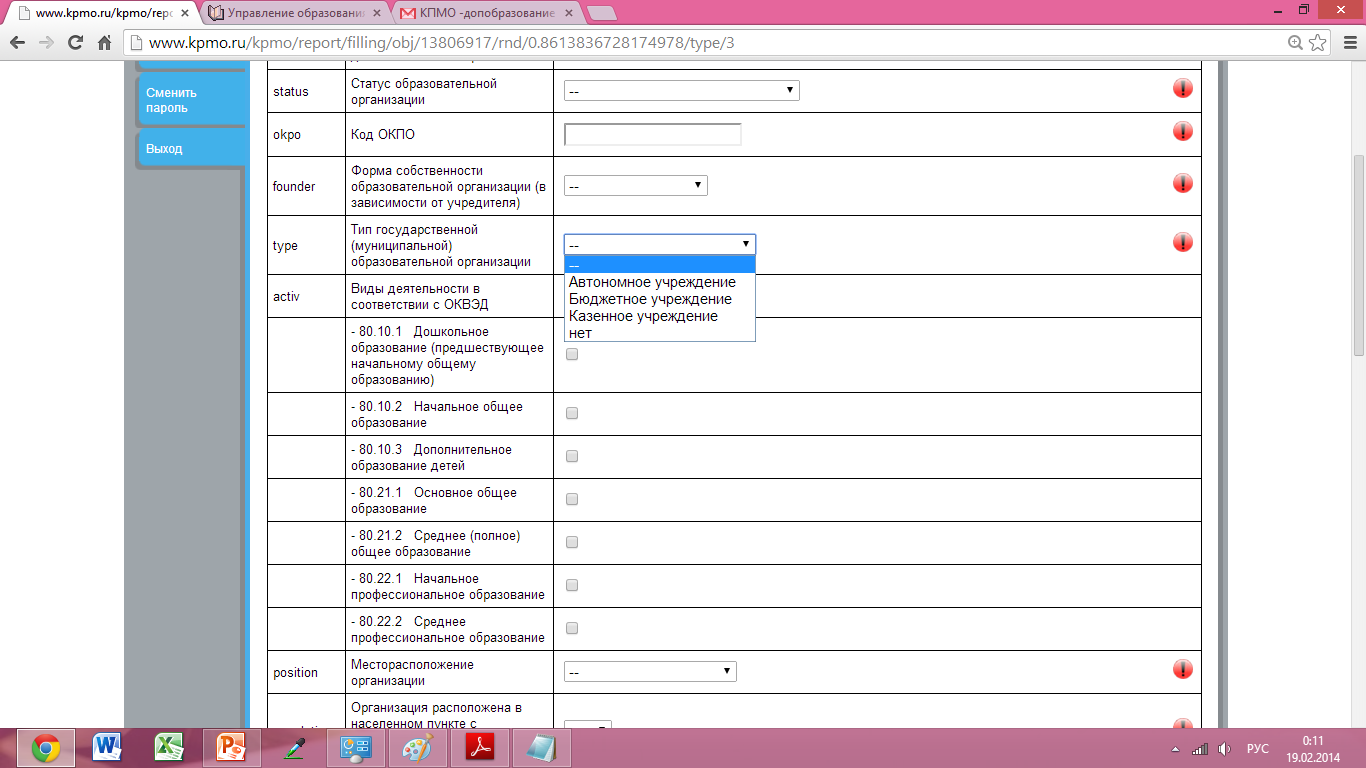 КОНТЕКСТНОЕ МЕНЮ
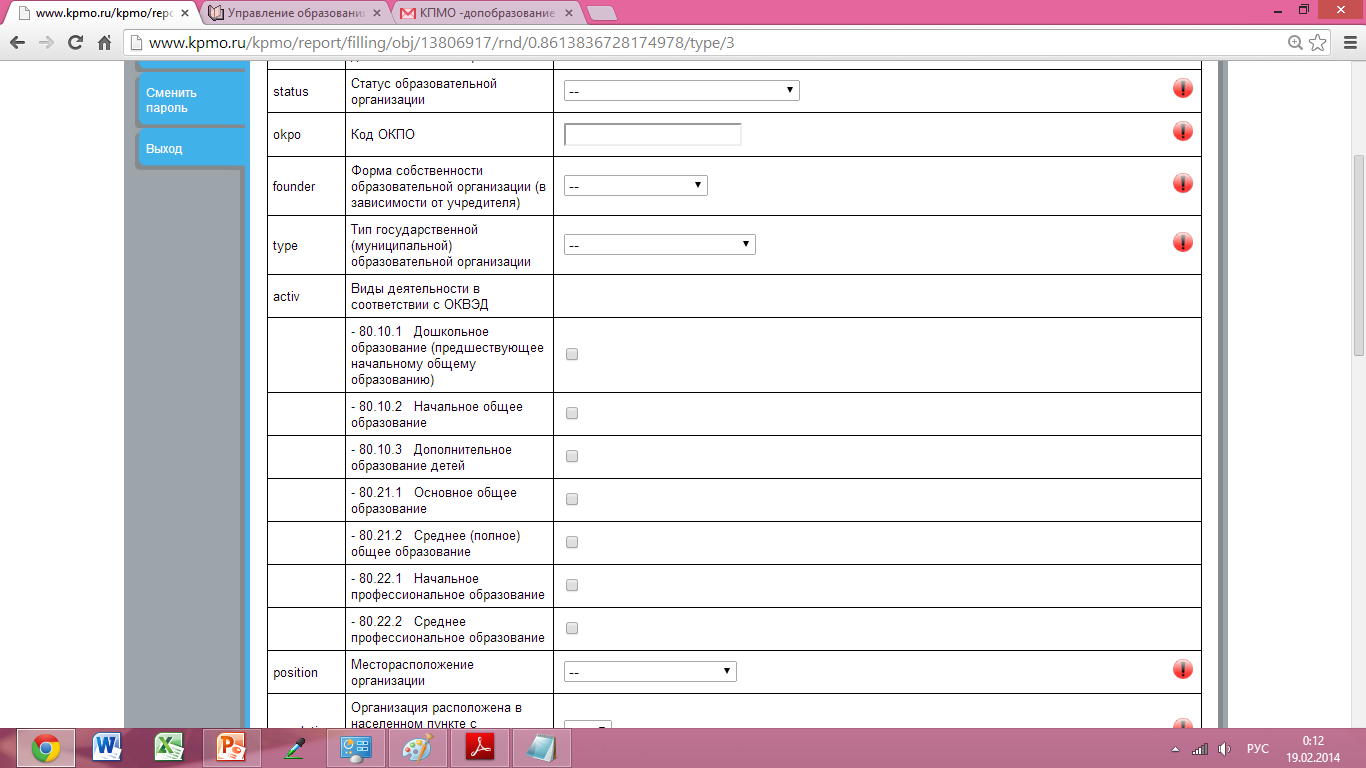 ЧЕКБОКСЫ
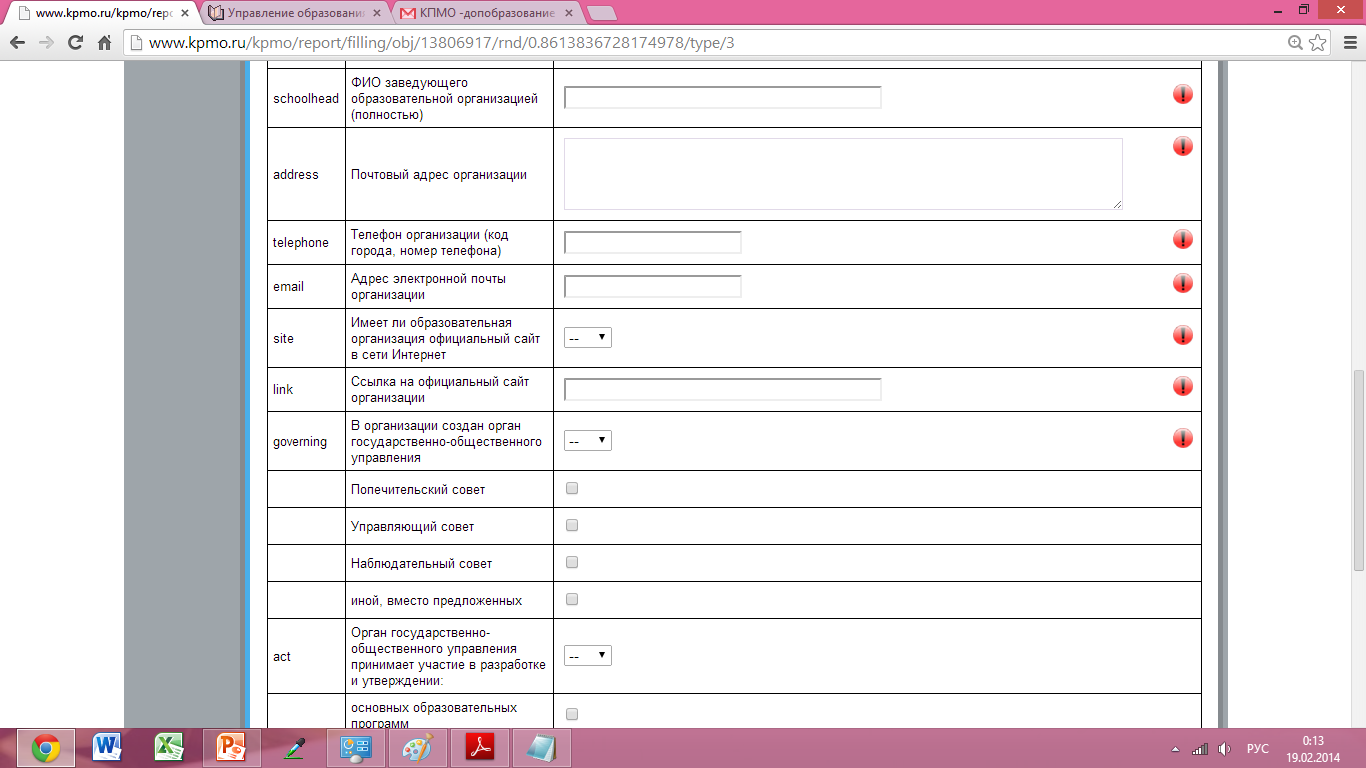 ПОЛЯ ВВОДА
Сохранение изменений
17
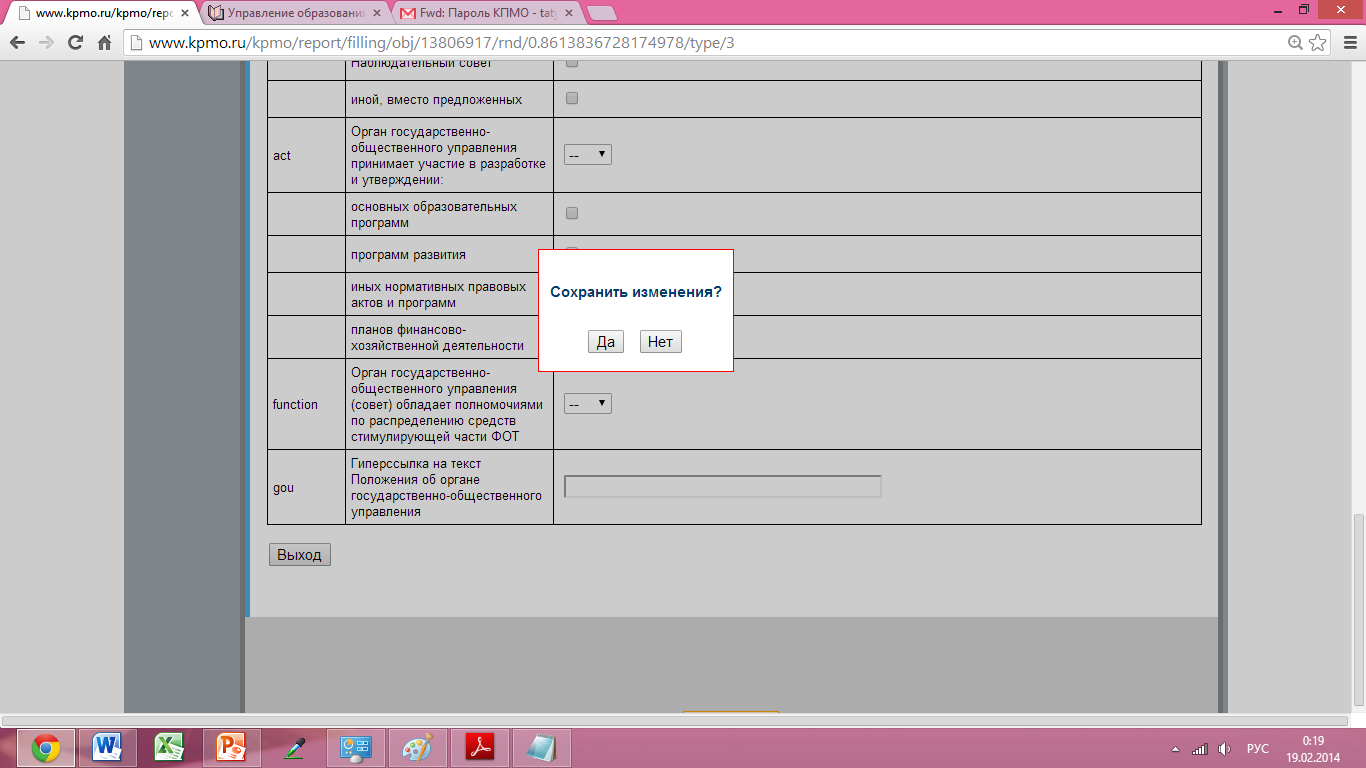 Аналитика по отчетам
18
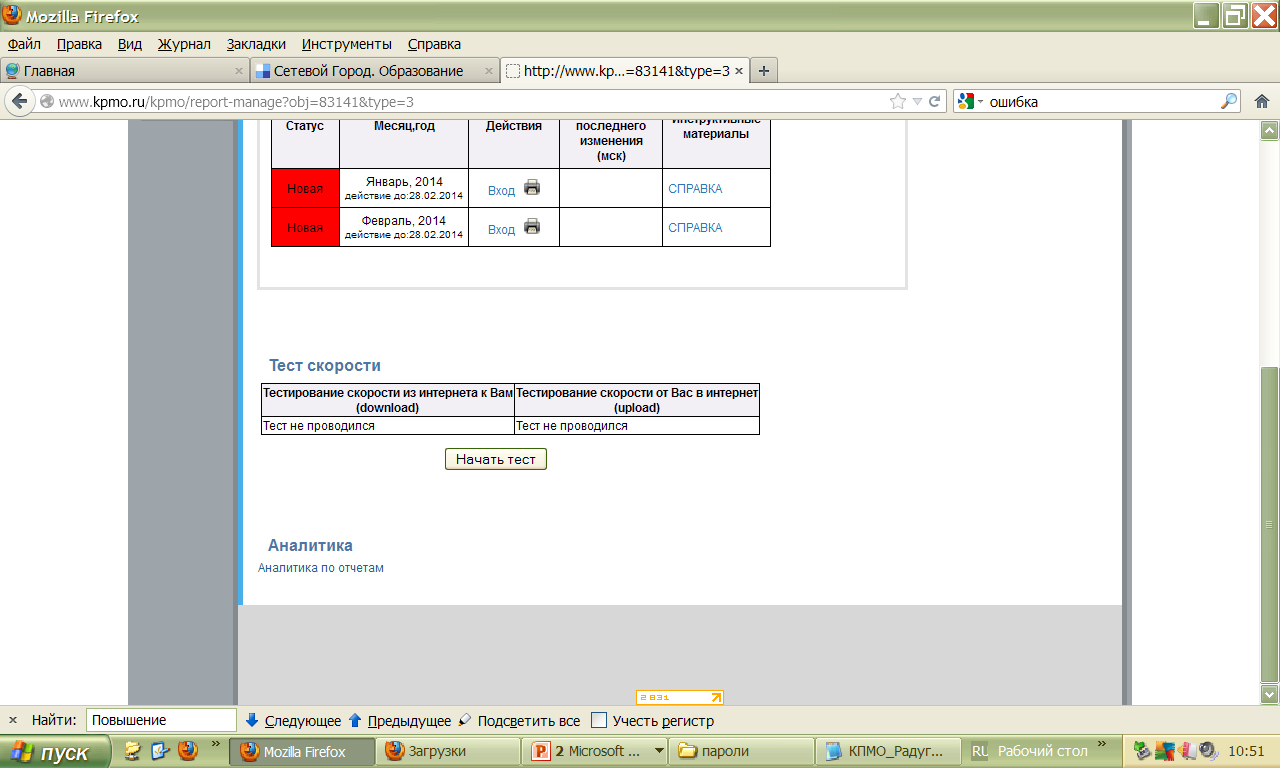 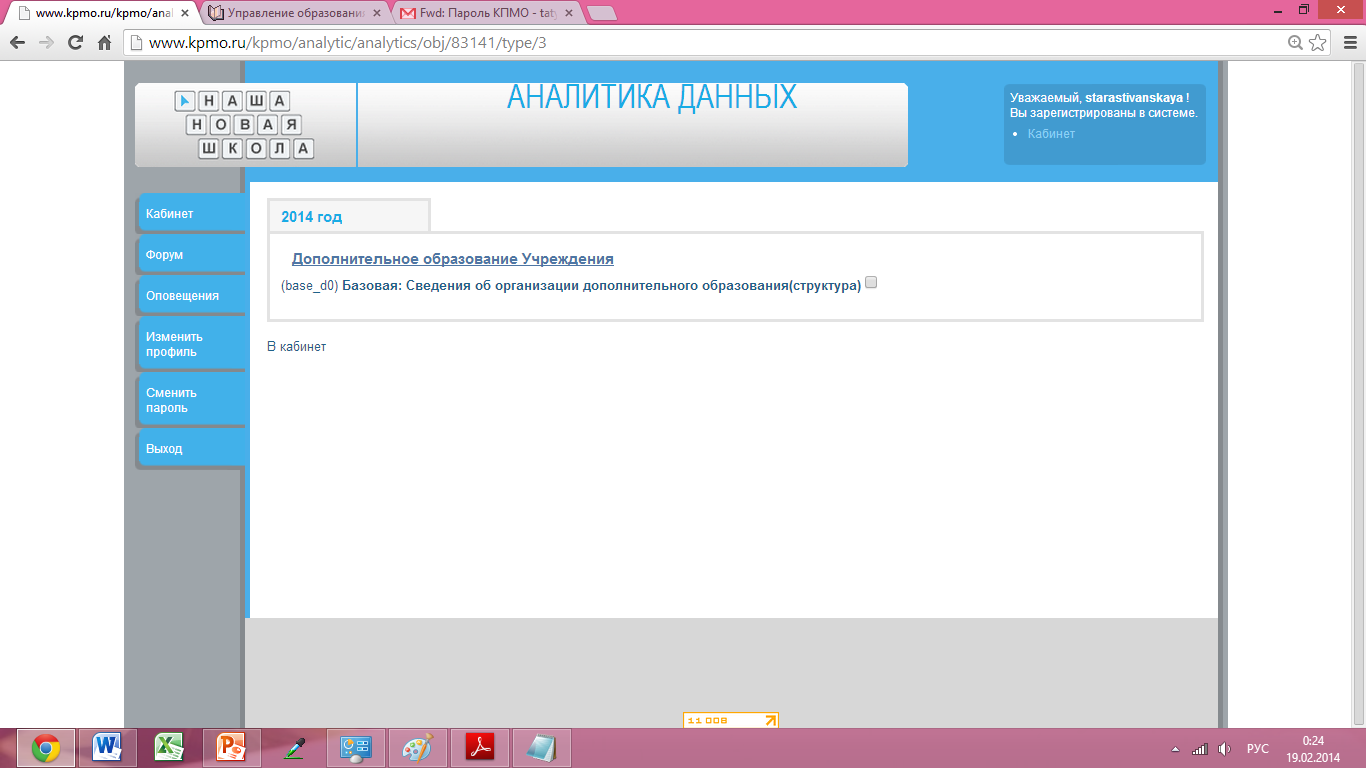 1
4
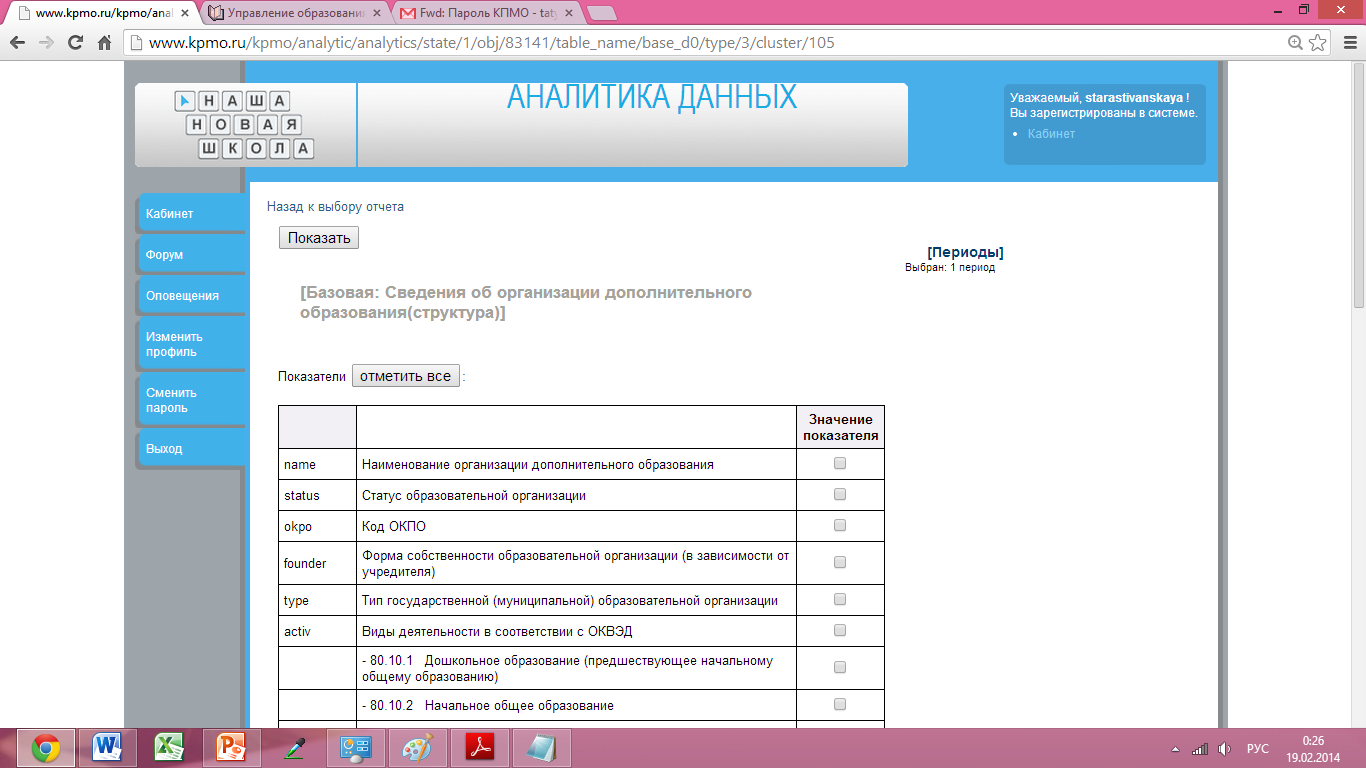 2
3
Архив
19
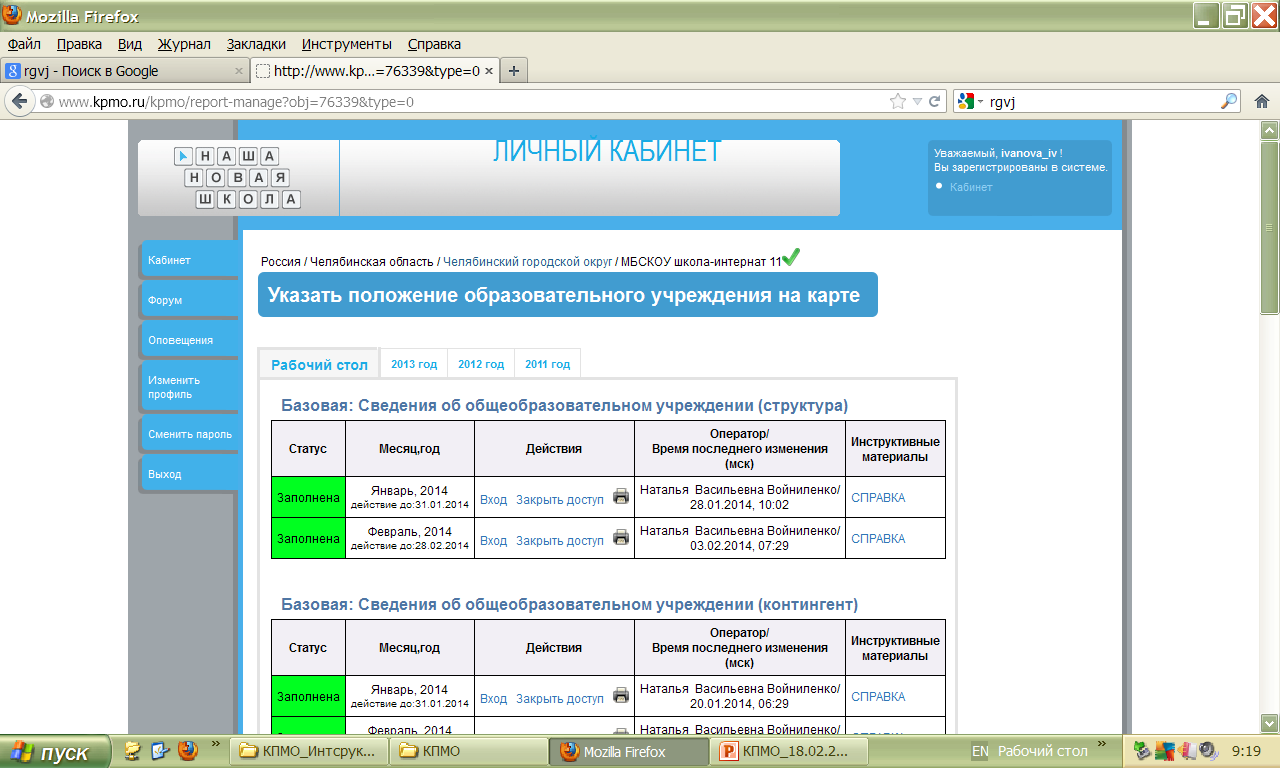 Изменить профиль
20
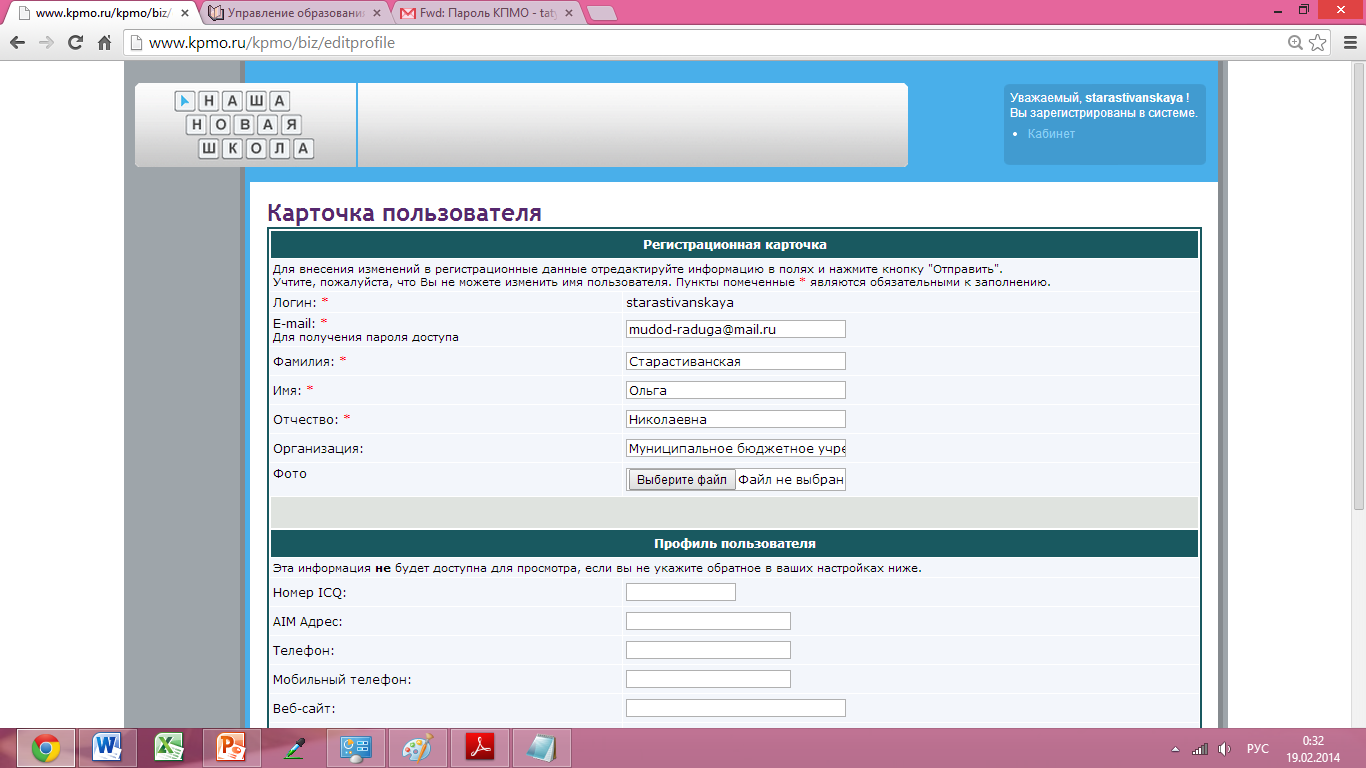 Оповещения
21
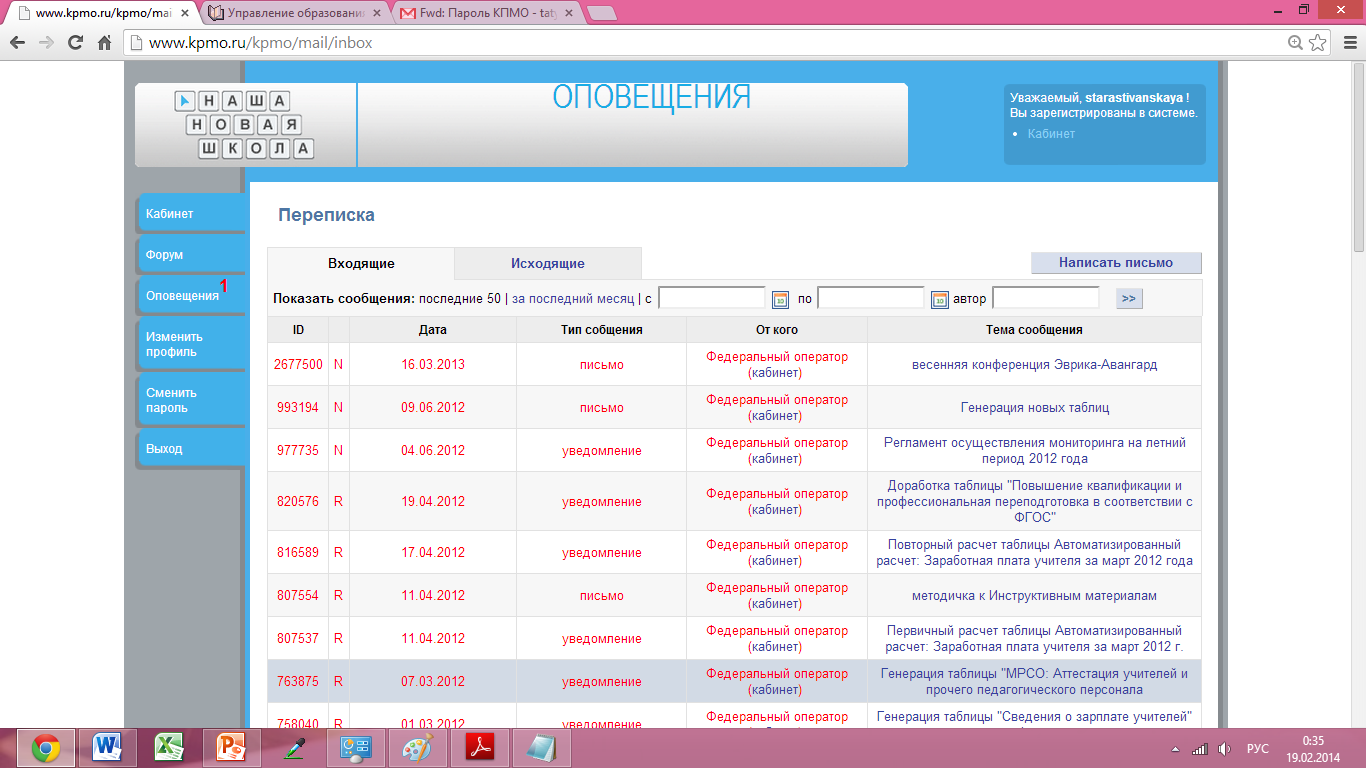 Типичные ошибки
22
Не своевременное внесение данных

Нарушение правил заполнения отчетов (денежные суммы, даты, гиперссылки, неверные реквизиты документов)

Сведения за один и тот же отчетный период в разных таблицах отличаются друг от друга

Вносимые данные не всегда соответствуют действительности
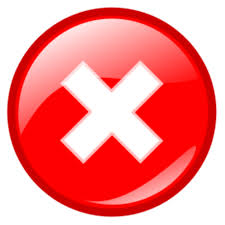 Основные задачи на февраль
23
Заполнить сгенерированные таблицы до 25 февраля:
 Базовая: Сведения об организации дополнительного образования(структура)

Отредактировать регистрационные данные

Указать положение образовательного учреждения на карте
Кабинет муниципального оператора
24
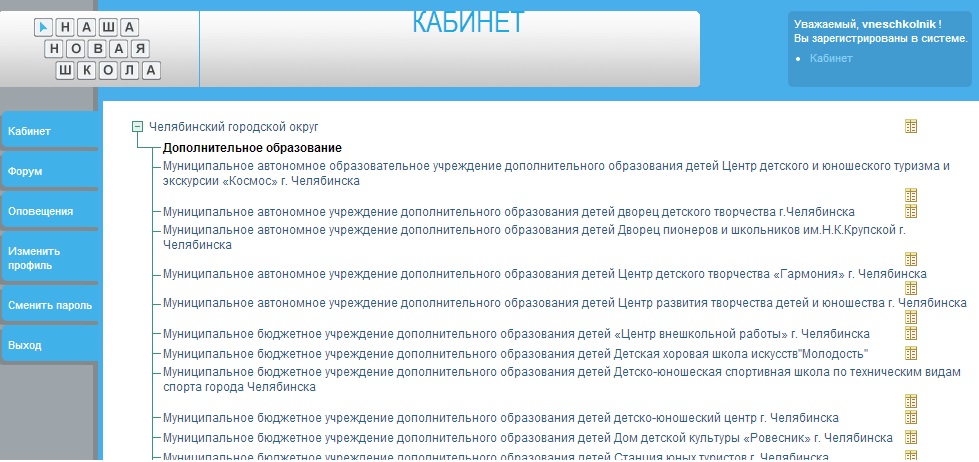